Tweet #orlp
OCLC Research Library Partnership Meeting: Rep, Rank & Role
WRAP - UP
SORT OF…
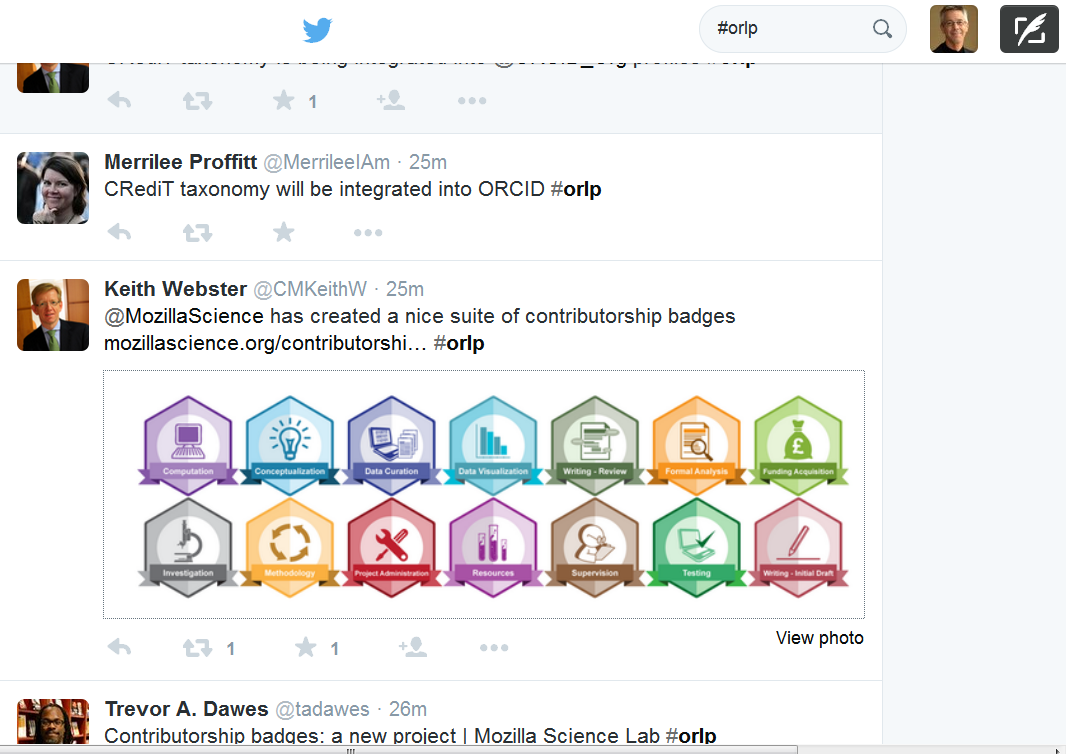 Observations = things that stuck
Research Assessment regimes
Ranking – complexity/proliferation
Intra-university collaboration
Manage expectations
Communicate
Library and librarians have a role
Library’s power to convene
Library as neutral party
Motivating faculty participation
Influencing rank/rep is a long-term play
Humanities is fraught
Connect high level goals with reputation
   - tell a story
Range of library contributions
- system, data, ID, viz, access
Ban “infrastructure” and “assessment”
Build an institutional bibliography, dark archive, services
Good want to get better
Yukichi Fukuzawa
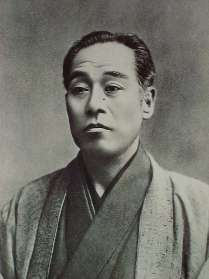 Founded Keio in 1858.

Introduced Western science and institutions.  
Provided the basic principles of modernization. 

Believed in the independence of individuals.

Believed in the importance of business. Created industrialists and introduced modern institutional systems such as patents, joint stock company, and book keeping.
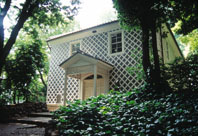 A Little History
Arrival of Commodore Perry in 1853 saw both the arrival of the threat of colonization and the industrial revolution.


Japan was quick to respond…
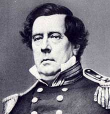 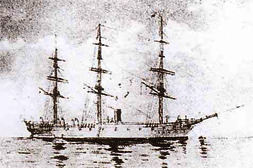 Kanrin Maru
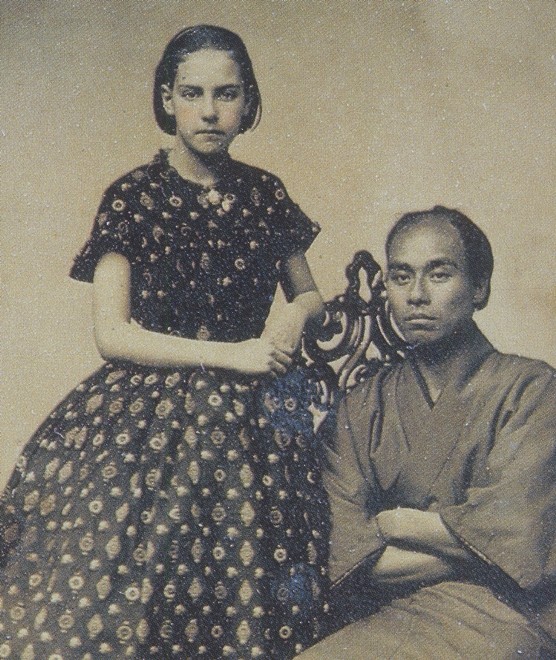 San Francisco
1860
NEXT
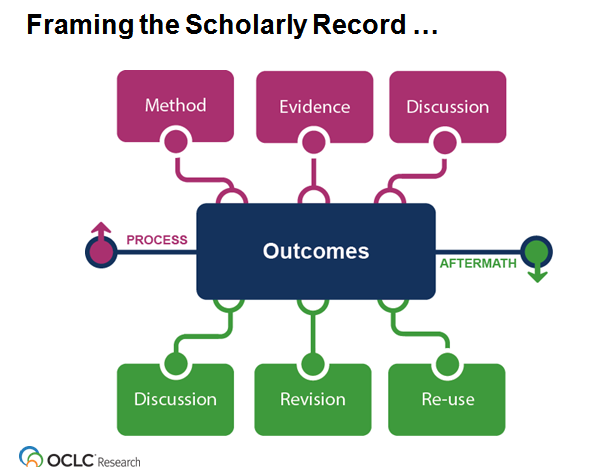 7
Framing the Scholarly Record …
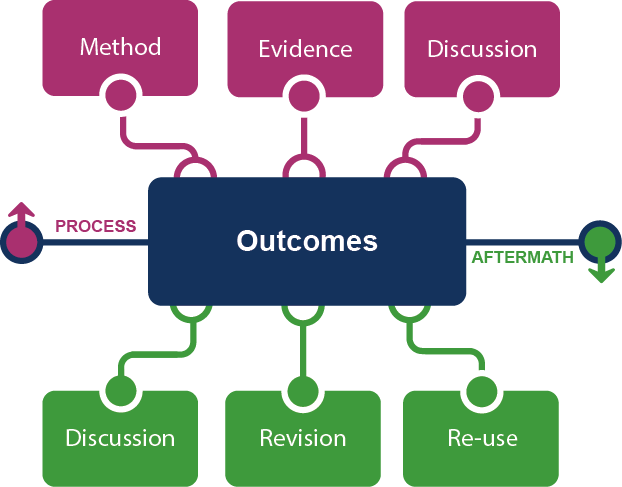 8